Lecture 10
Olap cube bottom-up approach
Creating new dimensions
Use an existing table
Data scheme
We need to choose an existing scheme
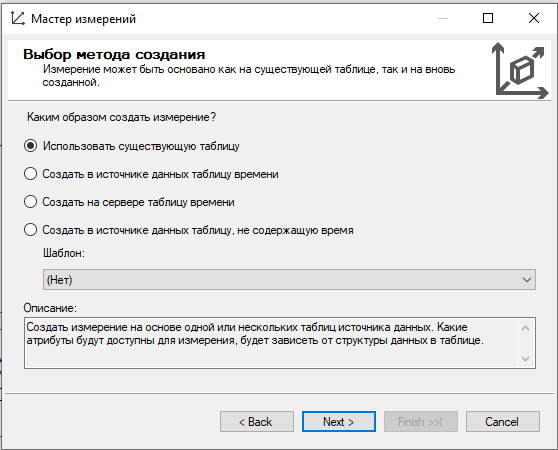 Dimension attributes
Dimension attributes
Deploying the dimension
Building hierarchies